Great Oaks
Curriculum Meeting 2018
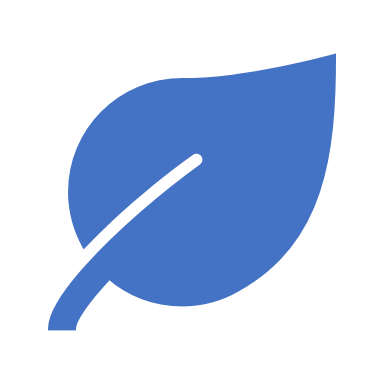 Autumn Overview
To support your child – possible visits
Go on a hike up a hill/mountain, using map skills to identify where they are on an OS map.
Visit a local river.
Looking at atlases and maps to identify physical features such as contours, how rivers link to oceans, locating the equator and the hemispheres.
Look at a travel brochures and newspaper reports relating to our topic.
Home Learning Policy
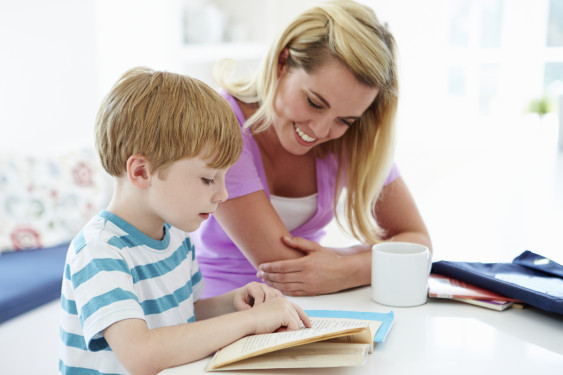 [Speaker Notes: Year 5 & 6 spellings]
Key Diary Dates
Trips for Autumn Term
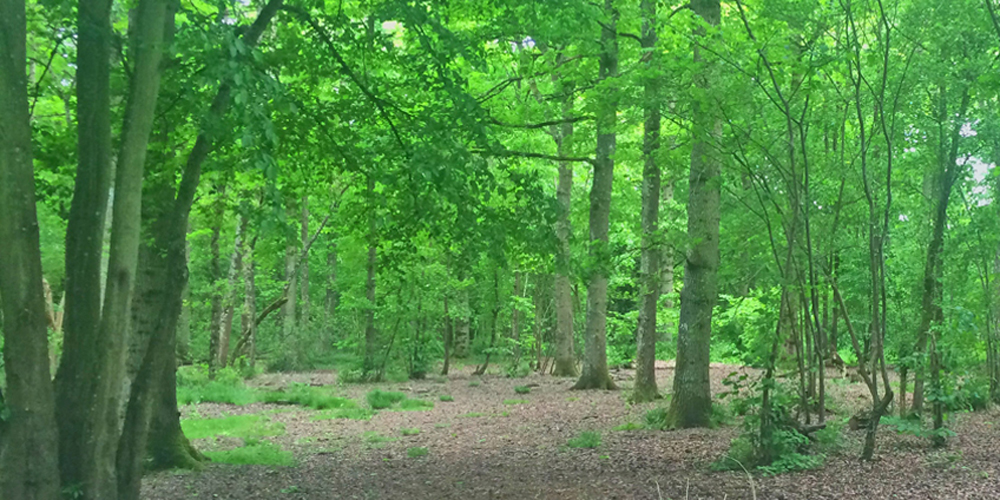 Residential June 2019
[Speaker Notes: More information nearer the time]